States and Capitals
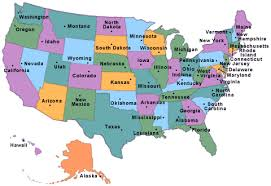 Sabatka
What is the capital of Nebraska?
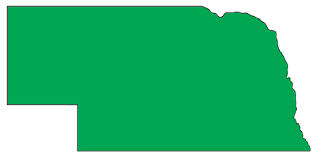 Omaha
Lincoln
York
Sabatka
Good job! Yes, Lincoln is the capital of Nebraska! Next please!
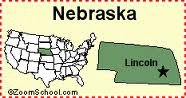 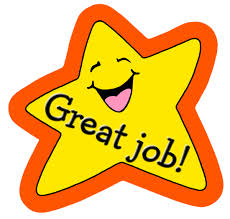 Sabatka
Oops. Try again.
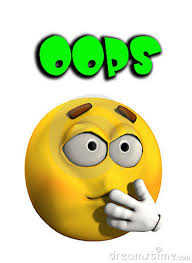 Sabatka
What is the capital of Illinois?
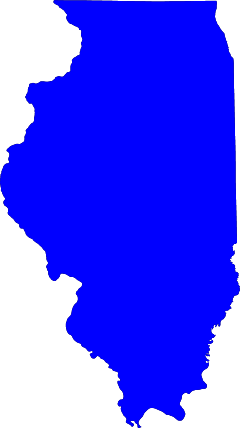 Sabatka